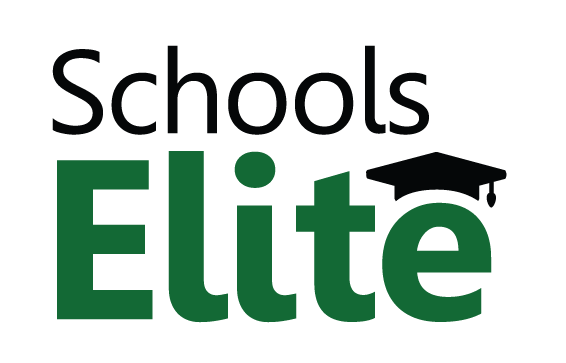 UNIT 14 WHAT HAPPENEDIN THE STORY?
Lesson 3
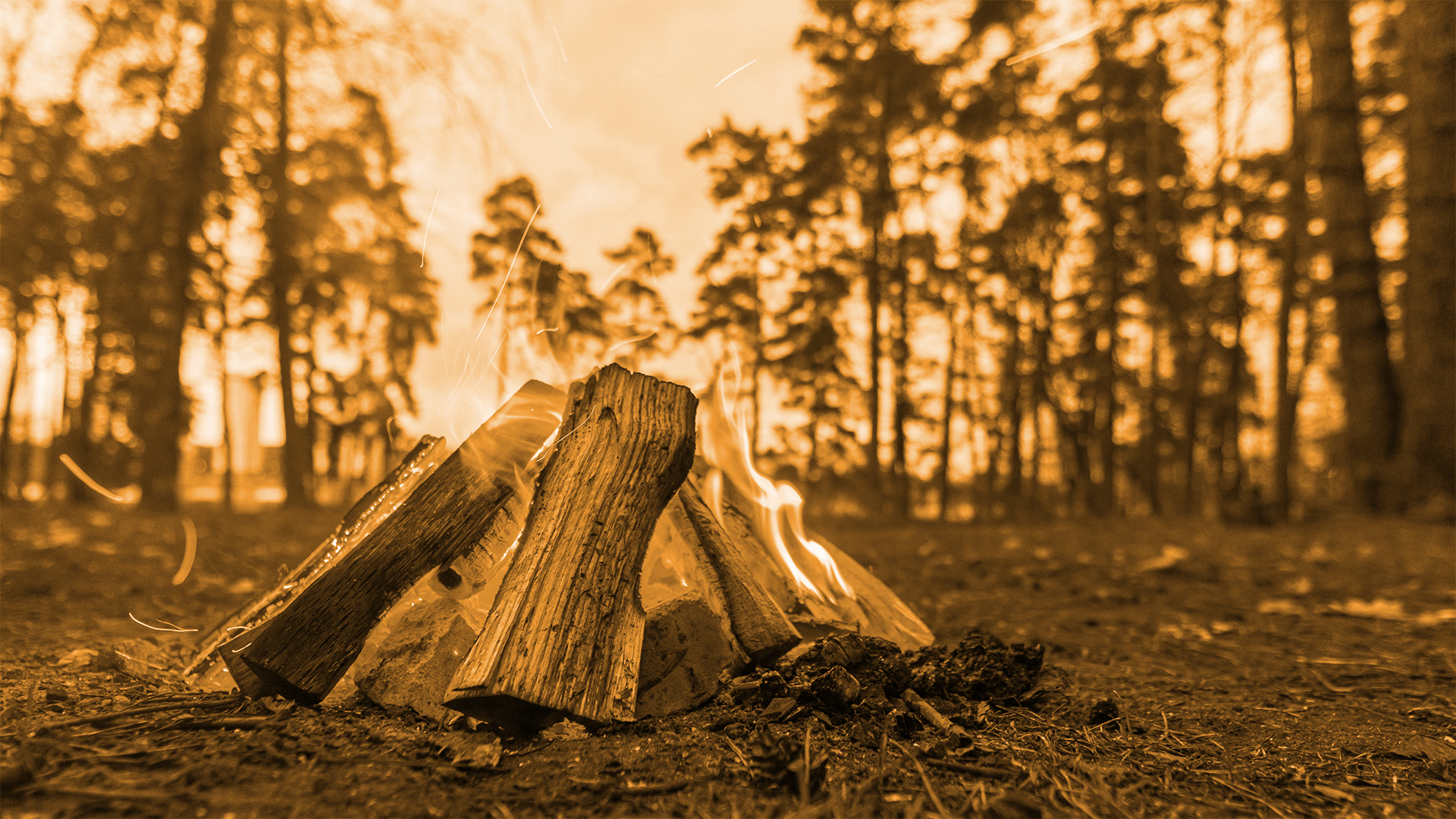 READING TIME!
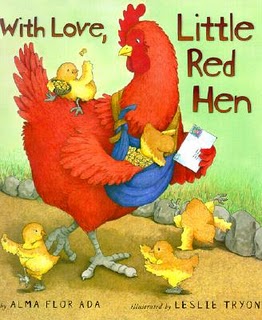 Once upon a time, 
there was a Little Red Hen.
The Little Red Hen had three friends.
They were the cat, the dog and the duck.
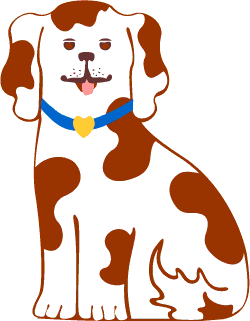 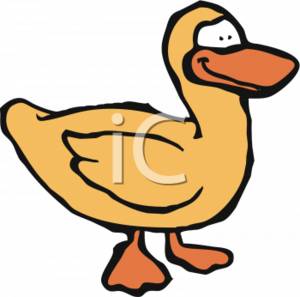 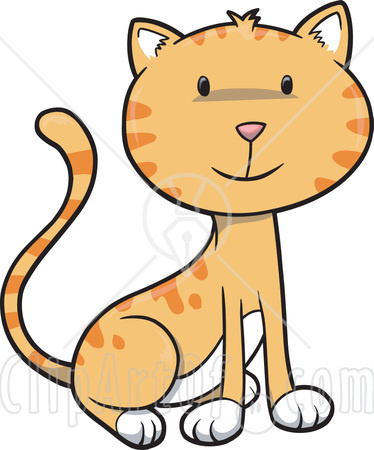 The Little Red Hen found some grains.  
Then, she asked, “Who will plant the grain ?”
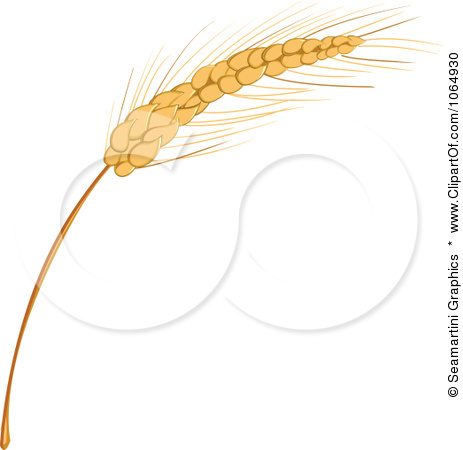 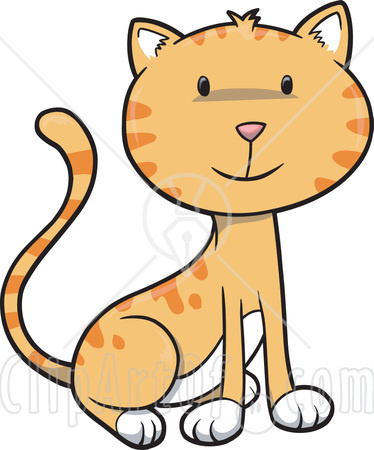 “Not I,” said the cat.
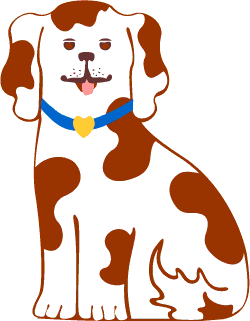 “Not I,” said the dog.
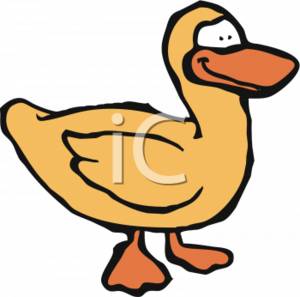 “Not I,” said the duck.
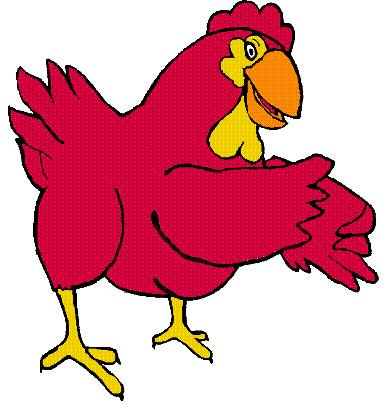 “Very well then, I will”, said The Little Red Hen.
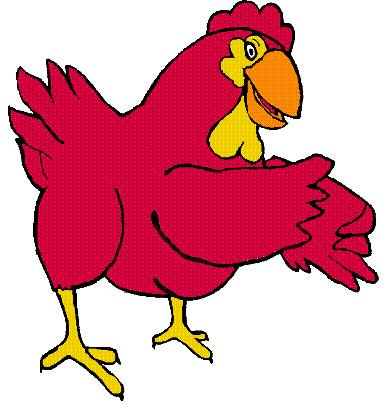 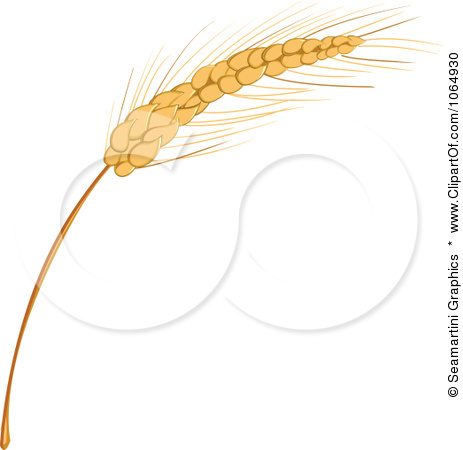 The grain grew into tall wheat.
The Little Red Hen asked, 
“Who will cut the wheat?”
“Not I,” said the cat.
“Not I,” said the duck.
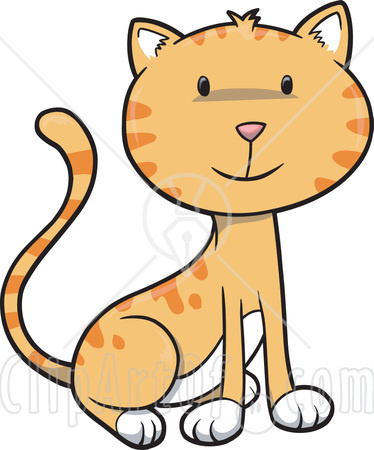 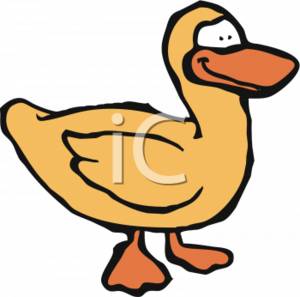 “Not I,” said the dog.
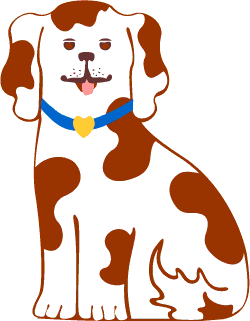 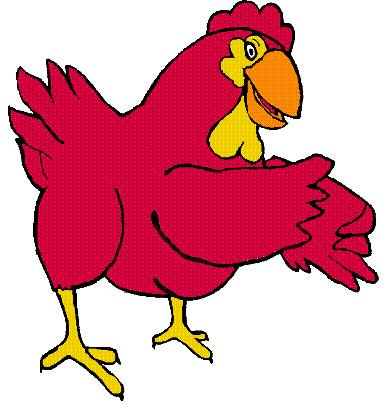 “Very well then, I will”, said The Little Red Hen.
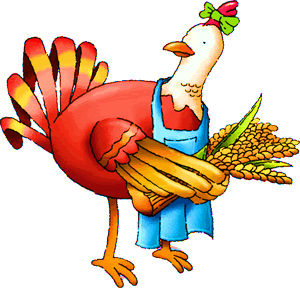 The Little Red Hen cut the wheat.  
Then she asked, “Who will bake the bread?”
“Not I,” said the cat.
“Not I,” said the duck.
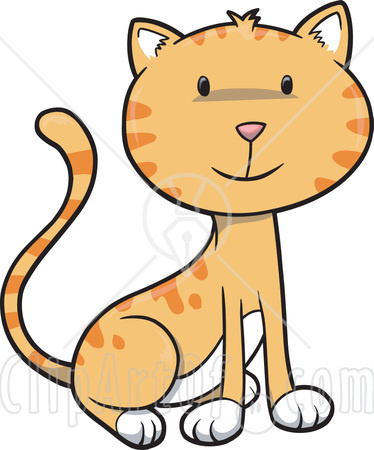 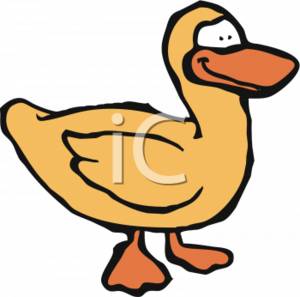 “Not I,” said the dog.
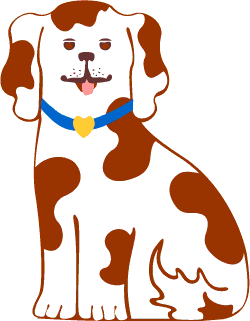 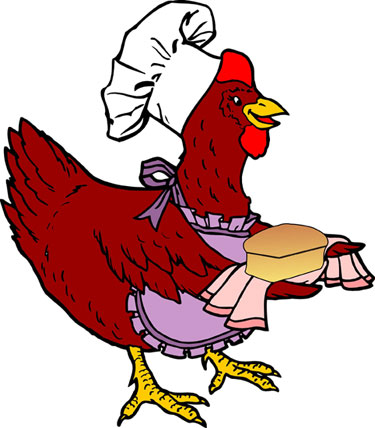 So, The Little Red Hen baked the bread.
Then she asked, “Who will eat the bread?”
“I will,” said the cat.
“I will,” said the duck.
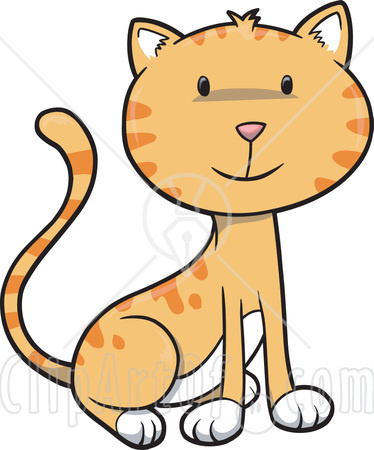 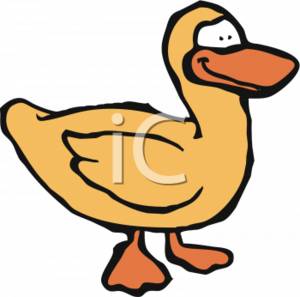 “I will,” said the dog.
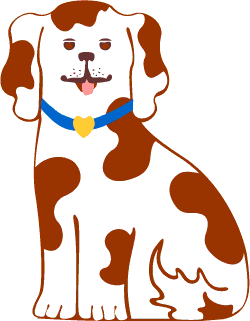 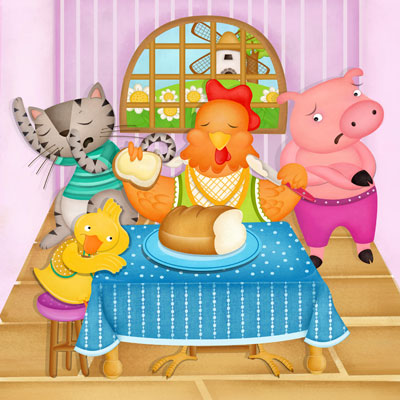 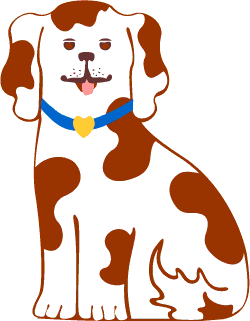 “Very well, let’s share the bread !” said the Little Red Hen.
DISCUSSION!
What do you think of the cat, the dog and the duck?
What do you think of The Little Red Hen?
What does the story teach you?
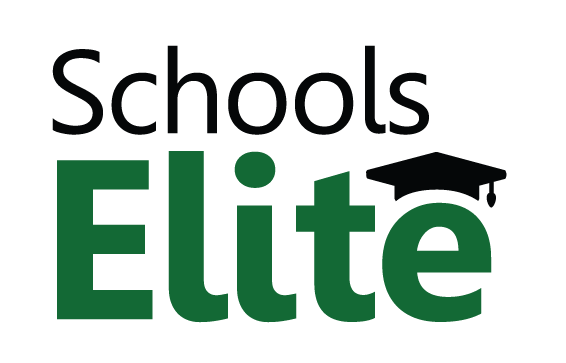 UNIT 14 WHAT HAPPENEDIN THE STORY?
Lesson 3
5. Reorder the sentences to make a full story then answer the questions. (p.15)
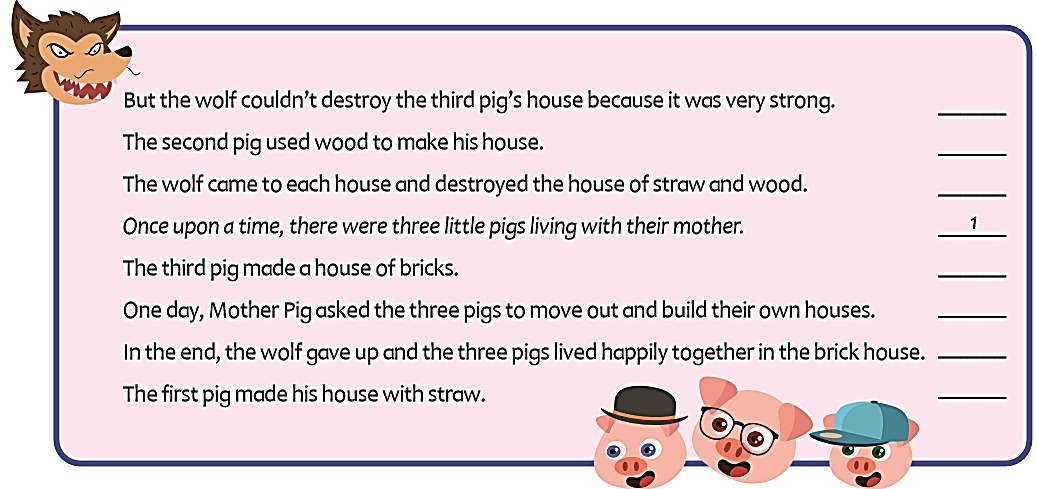 7
4
6
5
2
8
3
5. Reorder the sentences to make a full story then answer the questions. (p.15)
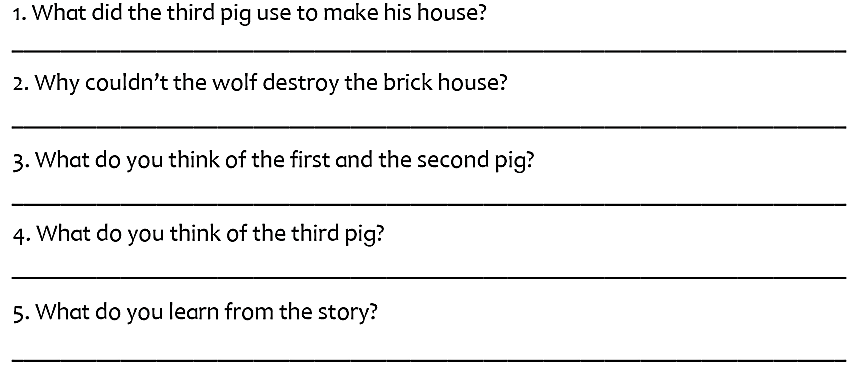 He used bricks to make his house.
The house was very strong.
They were not very smart.
He was smart to use bricks to build his house.
You should think before you do something.
1. What to include in a fairy tale? Fill in the gaps using the words in the box. (p.16)
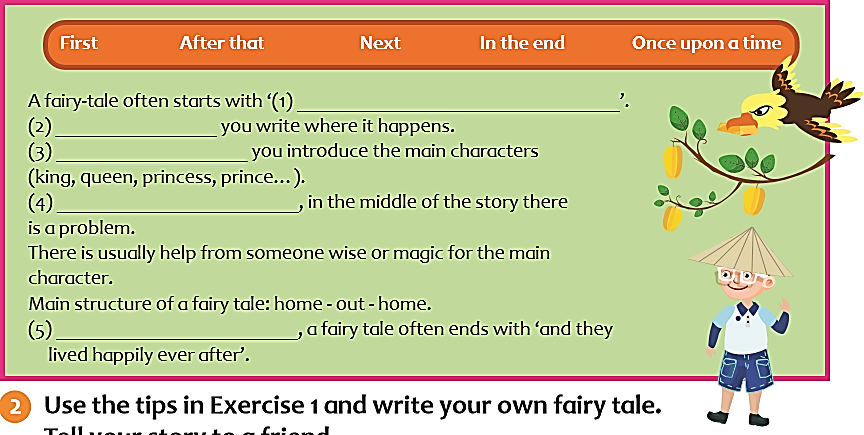 Once upon a time
First
After that
Next
In the end
2. Use the tips in Exercise 1 and write your own fairy tale. (p.16)
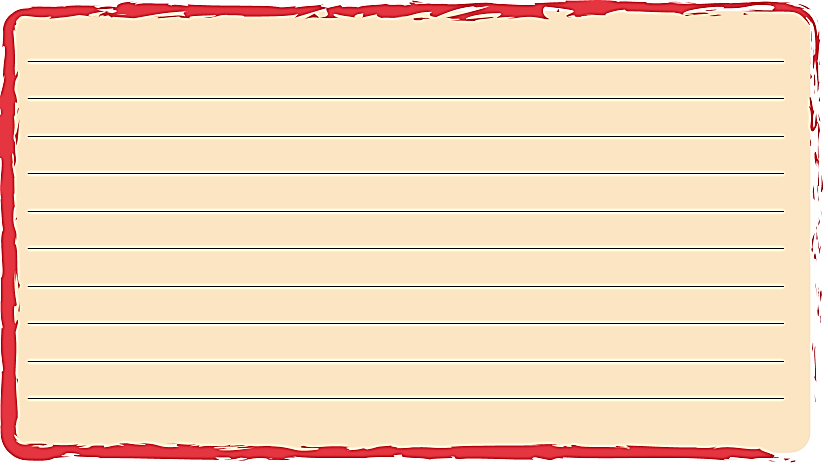 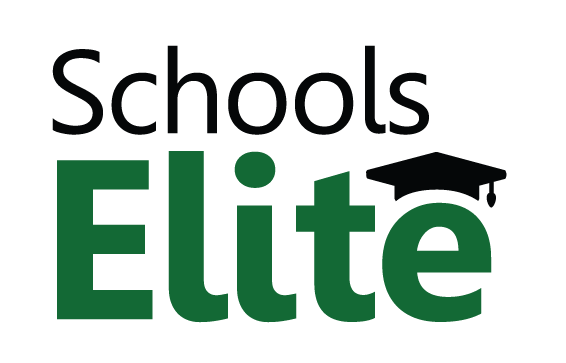 THANKS FOR YOUR ATTENTION!